Keski-Pohjanmaan ammattiopistossa
Opiskeluhuollon ja opiskelijaterveydenhuollon palvelut
Kuraattorit
Koulukuraattori toimii sosiaalityön asiantuntijana oppilaitosyhteisössä. Työote on ensisijaisesti ennaltaehkäisevä. Koulukuraattorin tehtävään kuuluu oppilaitoksen eri ammattiryhmien kanssa tapahtuva konsultaatio liittyen yksittäisiin opiskelijoihin, ryhmä - ja oppilaitosyhteisöön tai yhteistyöhön eri tahojen kanssa. 

Koulukuraattorin työn keskeisinä tavoitteina ovat opiskelijan hyvinvoinnin edistäminen ja opintojen tukeminen. Työhön voi sisältyä keskusteluja opiskelijan kanssa ja ryhmätasoisia työmuotoja ja tukitoimien suunnittelua. Koulukuraattorin työtä ohjaavat luottamuksellisuus, kunnioittava suhtautuminen opiskelijaan ja huoltajaan sekä heidän osallisuutensa tukeminen.
Kuraattorit
Keski-Pohjanmaan ammattiopisto: Teollisuus ja logistiikka, rakennusalat 
Tiia Tähtinen (Maria Indola, opintovapaalla)
puh. 040 8068 212

Keski-Pohjanmaan ammattiopisto: Sosiaali- ja terveysala, Valma, Kälviän Nuka
Simo Säippä
puh. 044 7809 046

Keski-Pohjanmaan ammattiopisto; liiketoiminta ja it-media-alat
Laura Sahlgren (myöhemmin opintovapaalla Tuija Carlsson)
puh. 040 8068 211

Keski-Pohjanmaan ammattiopisto Kannuksen yksikkö
Mari Kurikkala 
puh. 044 4745 427

Keski-Pohjanmaan ammattiopisto Kaustisen yksikkö
Matleena Seppälä 
Puh. 040 1367 526

 Keski-Pohjanmaan ammattiopisto Perhon yksikkö
Riikka Kanniainen 
Puh. 040 765 9915
Opiskeluterveydenhuolto
Opiskeluterveydenhuollon piirissä oleville asiakkaille tarjotaan terveydenhoito- ja sairaanhoitopalveluita mukaan lukien suun terveydenhuollon ja mielenterveyden palvelut.
Opiskeluterveydenhuoltoon sisältyy:
opiskelijoiden terveyden ja hyvinvoinnin sekä opiskelukyvyn seuraaminen ja edistäminen
opiskeluympäristön terveellisyyden ja turvallisuuden sekä opiskeluyhteisön hyvinvoinnin edistäminen
terveyden- ja sairaanhoitopalvelujen järjestäminen opiskelijoille mukaan lukien mielenterveys- ja päihdetyö, seksuaaliterveyden edistäminen ja suun terveydenhuolto
opiskelijan erityisen tuen tai tutkimusten tarpeen varhainen tunnistaminen sekä opiskelijan tukeminen ja tarvittaessa jatkotutkimuksiin tai -hoitoon ohjaaminen.
Opiskeluterveydenhuolto
Keski-Pohjanmaan ammattiopisto/Hyvinvointialat* Teknologiakatu 8, 67100 KokkolaPuh. 044 730 7951 Hilli Carita
Keski-Pohjanmaan ammattiopisto / Liiketoiminnan ala (turva-ala), ruoka- ja puhtauspalveluala* Teknologiakatu 8, 67100 KokkolaPuh. 044 730 7636 Hautamäki Mervi
Keski-Pohjanmaan ammattiopisto / rakennusalat, kone- ja tuotantotekniikka, auto- ja logistiikka-alat* Teknologiakatu 8, 67100 KokkolaPuh. 044 725 0141 Juuri-Oja Emma
Keski-Pohjanmaan ammattiopisto / It- ja media-alat, tekninen suunnittelu, prosessi- ja laboratorioala, Valma, Luovi* Teknologiakatu 8, 67100 KokkolaPuh. 040 804 5600 Vertanen Kati
Keski-Pohjanmaan ammattiopisto, Keski-Pohjanmaan kansanopisto Kälviän toimipaikka,Opistontie 1, 68300 KälviäPuh. 044 730 7677 Pura Pirjo 
Keski-Pohjanmaan ammattiopisto KannusKannuksen toimipaikka, Ollikkalankatu 3, 69100 KannusPuh. 040 804 2620 Johanna Autio 
Keski-Pohjanmaan ammattiopisto KannusKaustisen toimipaikka, Raviradantie 36 B, 69600 KaustinenPuh. 044 730 7677 Pura Pirjo 
Keski-Pohjanmaan ammattiopisto PerhoPerhon toimipaikka, Haanentie 26, 69950 PerhoPuh. 040 804 3620 Alaspää Jenna
Koulupsykologit
Koulupsykologi on kouluyhteisössä opiskelijan psyykkisen kehityksen asiantuntija osana muuta opiskeluhuoltoa. Koulupsykologin työn keskeisenä tavoitteena on opiskelijoiden hyvinvoinnin edistäminen erityisesti opintojen  ja oppimisen näkökulmasta. Lisäksi koulupsykologi arvioi opiskelijan kokonaistilannetta sekä tuen tarvetta ja ohjaa hänet tarvittaessa muiden palvelujen piiriin.

Koulupsykologin työhön voi sisältyä tukikeskusteluja opiskelijan kanssa, ryhmätasoisia työmuotoja sekä oppimisvalmiuksien arviointia ja tukitoimien suunnittelua. Työ perustuu luottamuksellisuuteen ja vaitiolovelvollisuuteen. Oppimiseen liittyvissä tutkimustoiveissa edellytetään koulupsykologin konsultointia sekä opetushenkilöstöltä että muilta yhteistyötahoilta. Koulupsykologin tutkimuksiin ohjaudutaan erityisopettajan lähetteellä.

Opiskelijat, huoltajat ja yhteistyökumppanit voivat olla yhteydessä koulupsykologeihin sähköpostitse, puhelimitse tai Wilman välityksellä.
Kokkola, Keski-Pohjanmaan ammattiopisto (hyvinvointialat), Kälviä, Nuka,
Johtava koulupsykologi Johanna Puumala
puh. 040 8065 352

Kokkola, Keski-Pohjanmaan ammattiopisto muu kuin hyvinvointialat 
Jetta Aarnio 
puh. 040 8065 997

Perho, Keski-Pohjanmaan ammattiopisto 
Helena Anttila
(ajanvaraus kuraattorin kautta)

Kannus, Keski-Pohjanmaan ammattiopisto
Maija Koivukangas
puh. 0408042218

Opiskelijan opas 2021  
Opiskelijan Kokkola
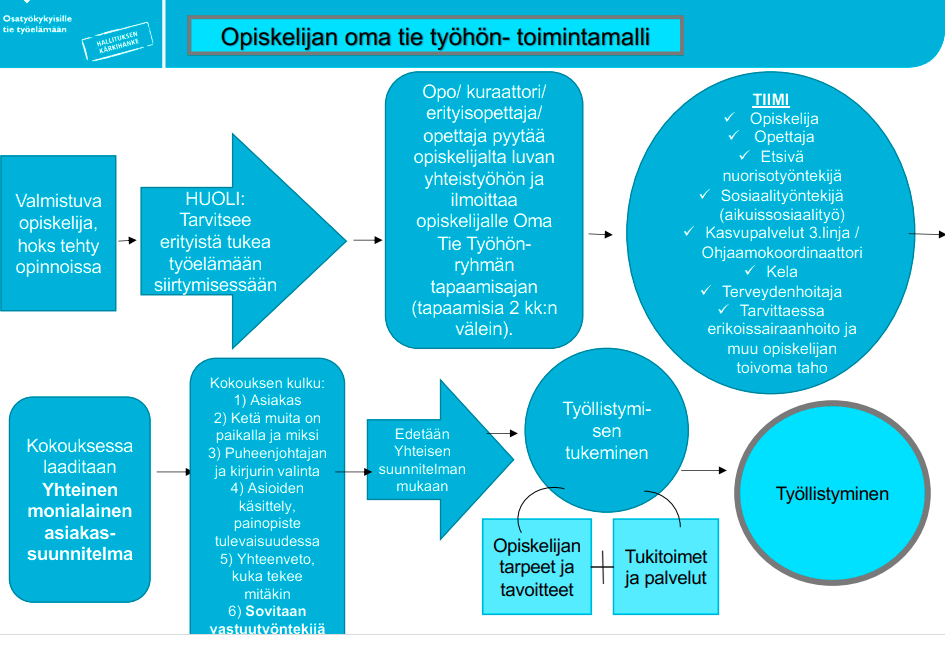 NUPA, nuorten palvelut Kokkola
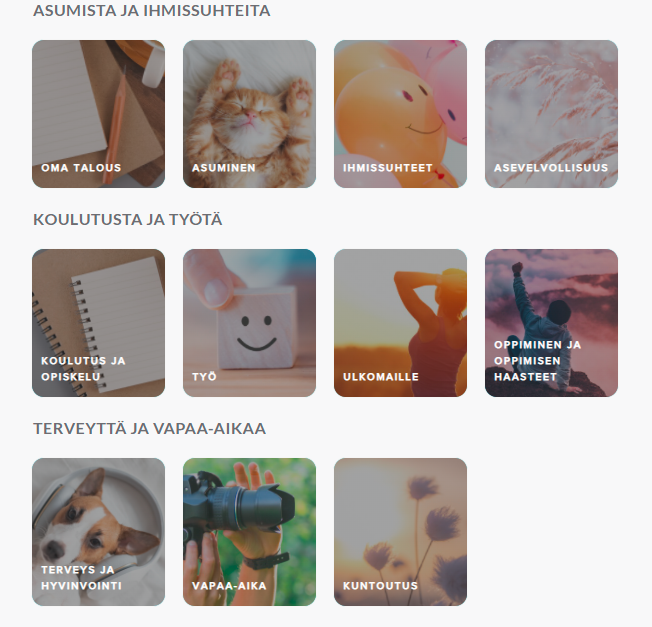 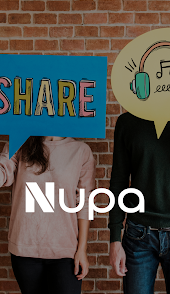 app.mesensei.com/nupa
Goole Play kaupasta 
Nupa  menensei-nimellä
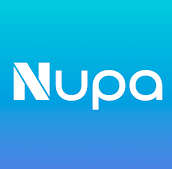 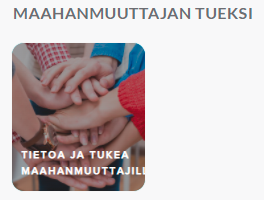